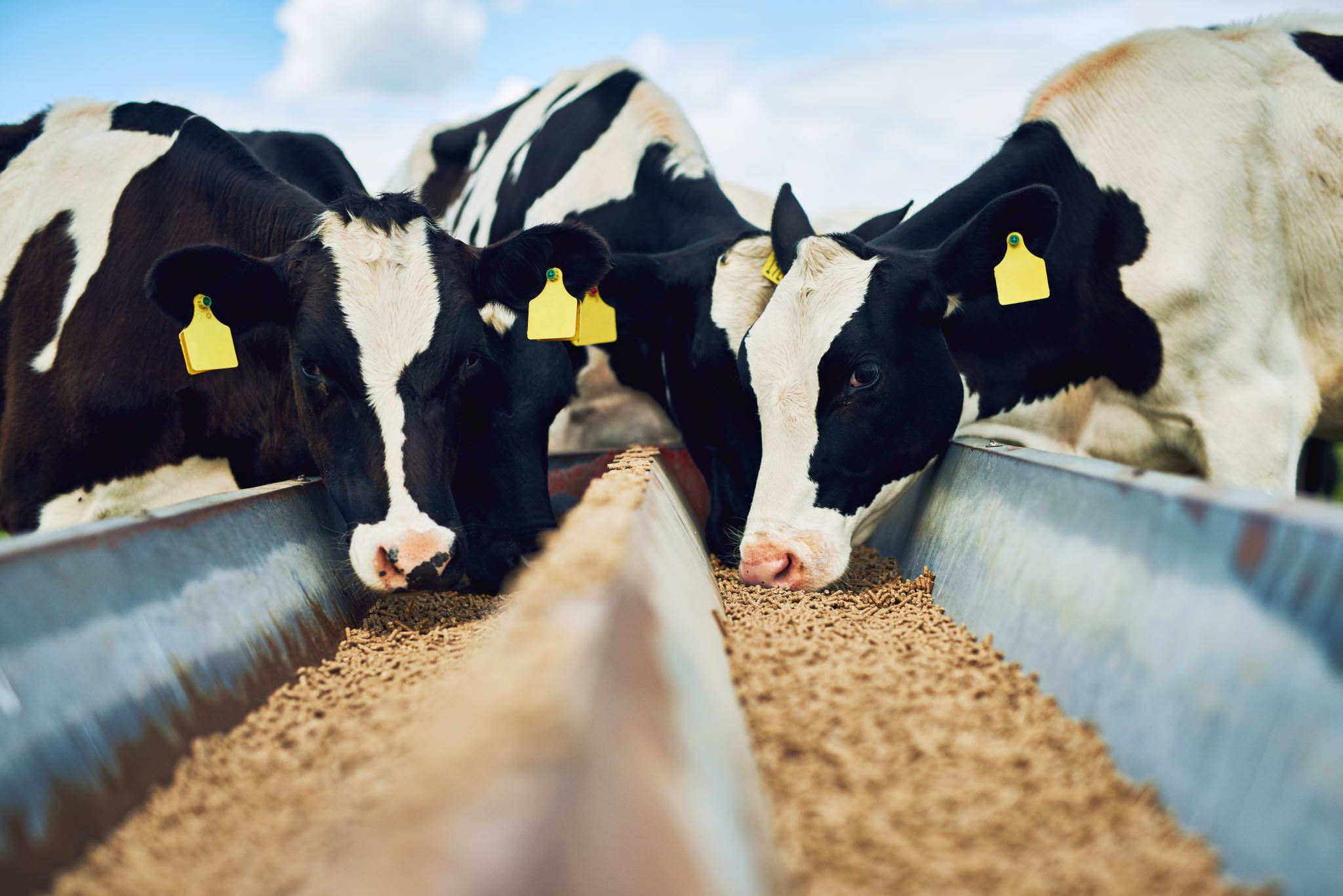 Opdracht:Levenscyclus koe
Keuzedeel landbouwhuisdieren
Opdracht; levenscyclus koe
Tijdlijn
Op de tijdlijn staat: 
Tijdlijn van de geboorte tot afvoer. 
Namen en gewichten bij de verschillende leeftijden. 
Gebeurtenissen in haar leven. 
Voeding 

Begrippen die in de tijdlijn verwerkt moeten worden: 
NUKA
Kalf (stierkalf/vaarskalf) 
Melkperiode 
Vaars
Pink
Eerste tochtigheid / tochtigheid. 
Eerste inseminatie / inseminatie 
Biest voeding 
Afkalven 
Lactatie
Tussenkalftijd 
Tweede kalfs koe 
Droogstand 
Droogzetten door veehouder 
Geslachtsrijp 
Identificatie kalf 

 + eigen aanvullingen
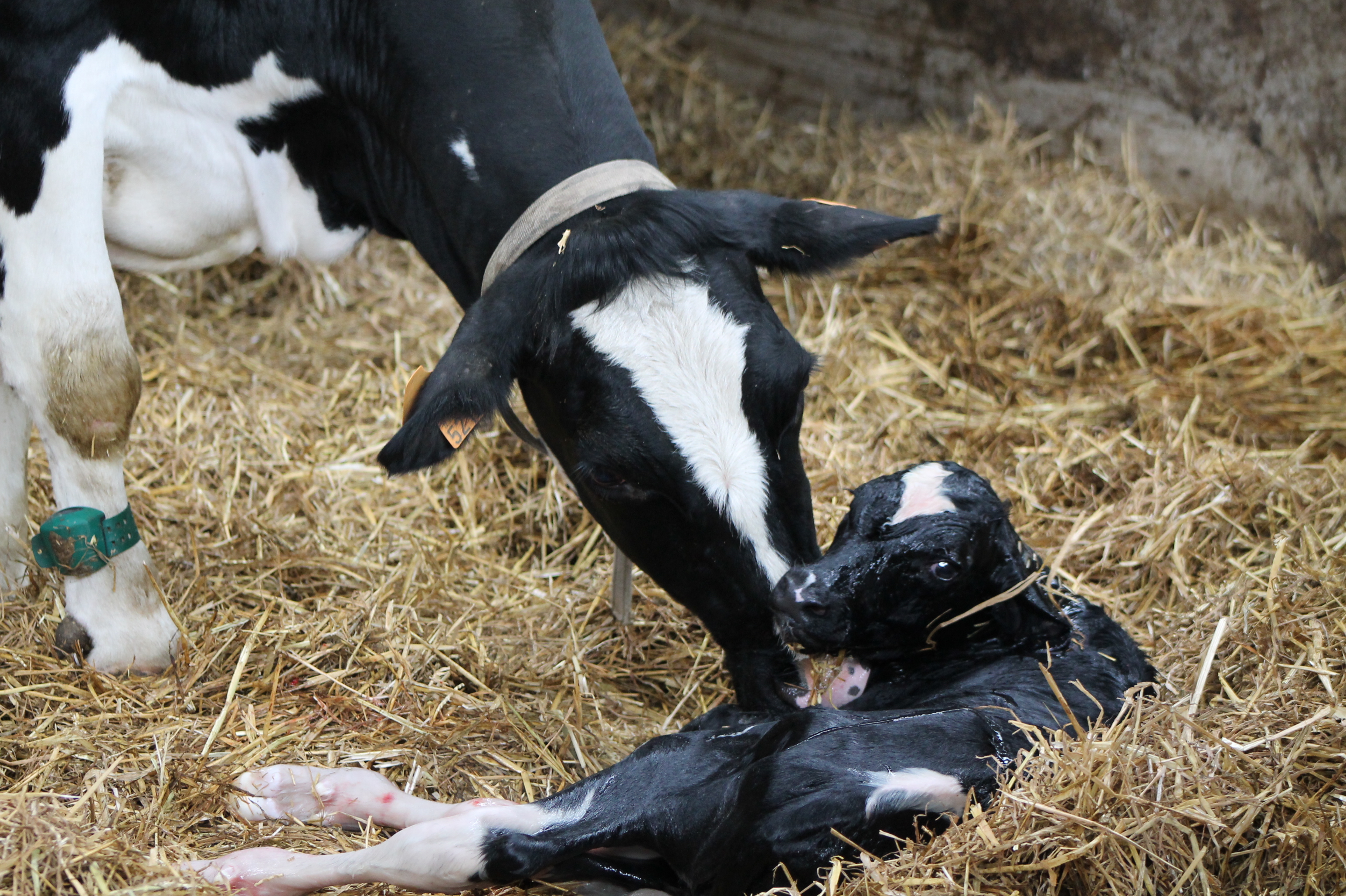 Na 9 maanden dracht, geboorte kalf. 

Lichaamsgewicht: 
Pasgeboren kalf: 40-45 kg. 
Invloedsfactoren hierbij? 

Huisvesting:
Eerste 14 dagen in eenlingbox/iglo, daarna groepshuisvesting (op stro).
Geboorte van een kalf
[Speaker Notes: Invloedsfactoren op het lichaamsgewicht:
Stierkalf / vaarskalf 
Tweelingdracht / meerlingdracht
Pink / oudere koe 
Voeding gedurende dracht 

Nuchter kalf-benaming stamt vanuit het verleden, toen de kalveren nog direct na de geboorte werden verhandeld. Nu worden stierkalfjes na 14 dagen opgehaald door de veehandelaar en daarom houdt een kalf de eerste veertien dagen de benaming ‘nuchter kalf’.]
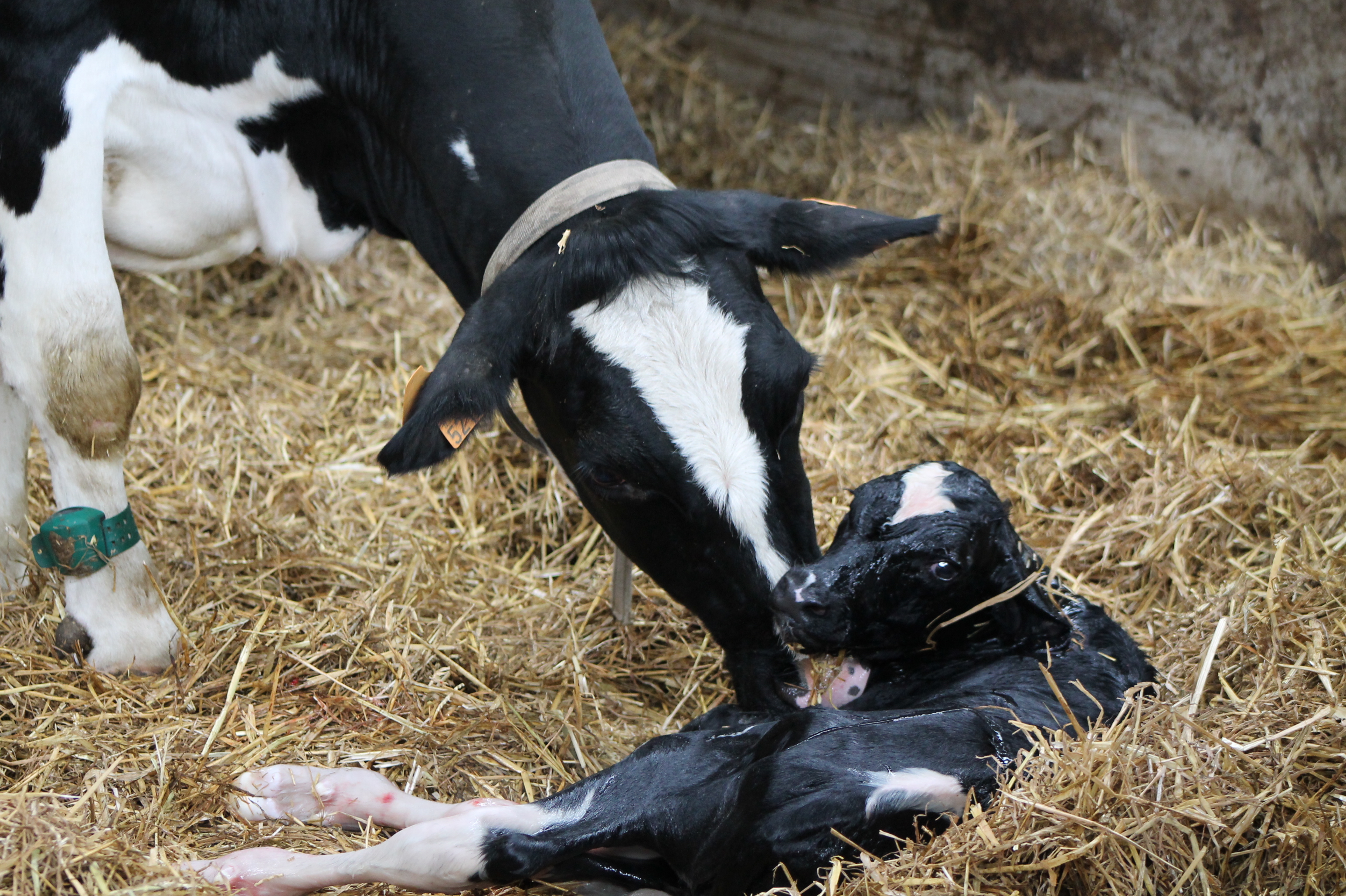 Voeding:
Eerste drie dagen: biest 
3 dagen – 12 weken: melk (+ aanvullend voer, bijv. hooi/brok/muesli) .
Na 12 weken: gespeend van melk, volledig rantsoen uit ruwvoer en krachtvoer. 

Eerste 14 dagen: nuka (nuchter kalf) 

Gebeurtenissen:
Identificatie & Registratie 
Oormerk (< 3 dagen)
Geboorte van een kalf
[Speaker Notes: Nuchter kalf-benaming stamt vanuit het verleden, toen de kalveren nog direct na de geboorte werden verhandeld. Nu worden stierkalfjes na 14 dagen opgehaald door de veehandelaar en daarom houdt een kalf de eerste veertien dagen de benaming ‘nuchter kalf’.]
Jongvee periode
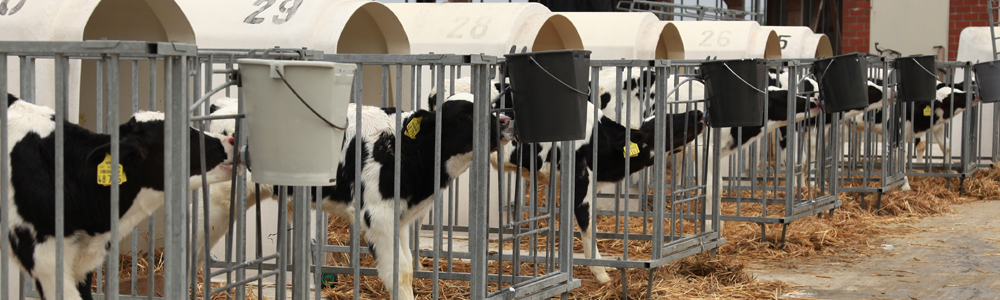 Jongvee:
Kalf: < 1 jaar. 
Pink: > 1 jaar tot afkalven. 

Lichaamsgewicht pink (1 jaar): 300 kilogram. 

Huisvesting:
Kalveren: eenlingbox  groepshuisvesting (op stro)  groepshuisvesting (op roosters).
Jongvee periode
Periode 12 weken tot 12 maand. 
Voeding: 
Ruw- en krachtvoer 

Gebeurtenissen: 
Rustige periode (vanaf 12 weken tot ong. 10-13 maand)
Eerste tochtigheid
Cyclus: 21 dagen
Jongvee periode
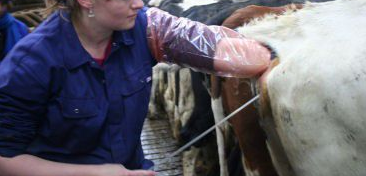 Inseminatie: 
14-15 maanden leeftijd.
Veehouder zelf, KI organisatie of dekstier. 

Kengetal insemineren:
Inseminatiegetal
Jongvee periode
Drachtcontrole:
Door dierenarts of KI service. 

ALVA: afkalfleeftijd vaarzen

Gebeurtenissen:
Aantal weken voor afkalven  melkkoeien. 
Uierontwikkeling
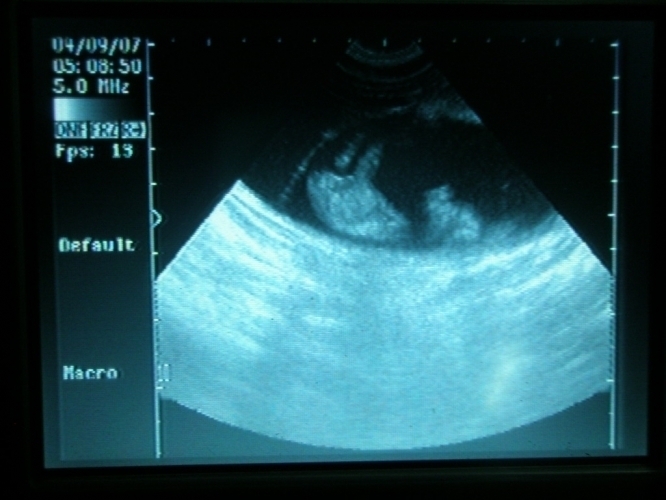 Afkalven pink
Leeftijd van 23-24 maand afkalven (ALVA). 
Melkproductie komt op gang, eerste lactatie. 
Naamaanduiding dier: pink  vaars (eerste kalfskoe) 

Huisvesting:
Melkkoeien (ligboxen of ander type stal)

Voeding:
Melkvee rantsoen (kuilgras, maïs, bijproducten, krachtvoer etc.)
Afkalven pink
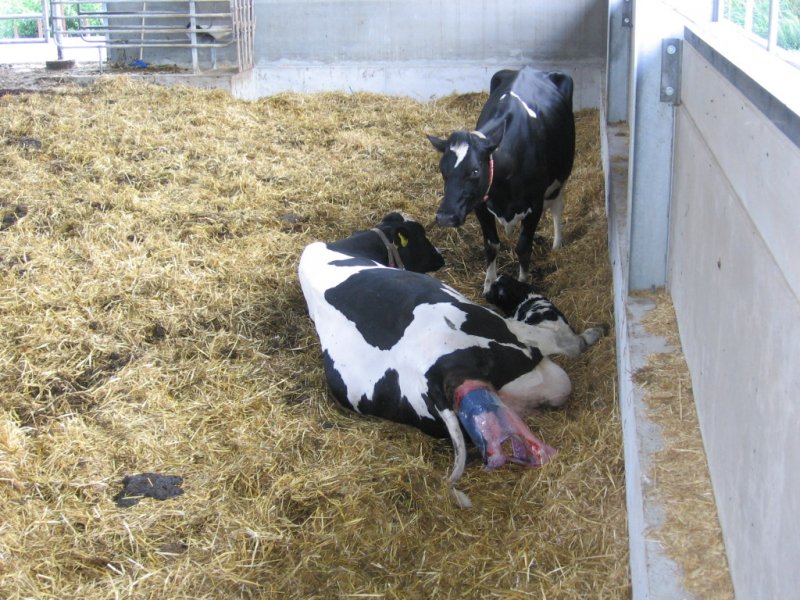 Gebeurtenissen:
Melkproducerend dier  gemolken worden 
Rangorde bepalen in kudde
Eerste lactatie
Pink  vaars 
Lichaamsgewicht vaars: 550-580 kilogram. 

Voeding:
Melkveerantsoen
Krachtvoer afhankelijk van hoogte melkproductie
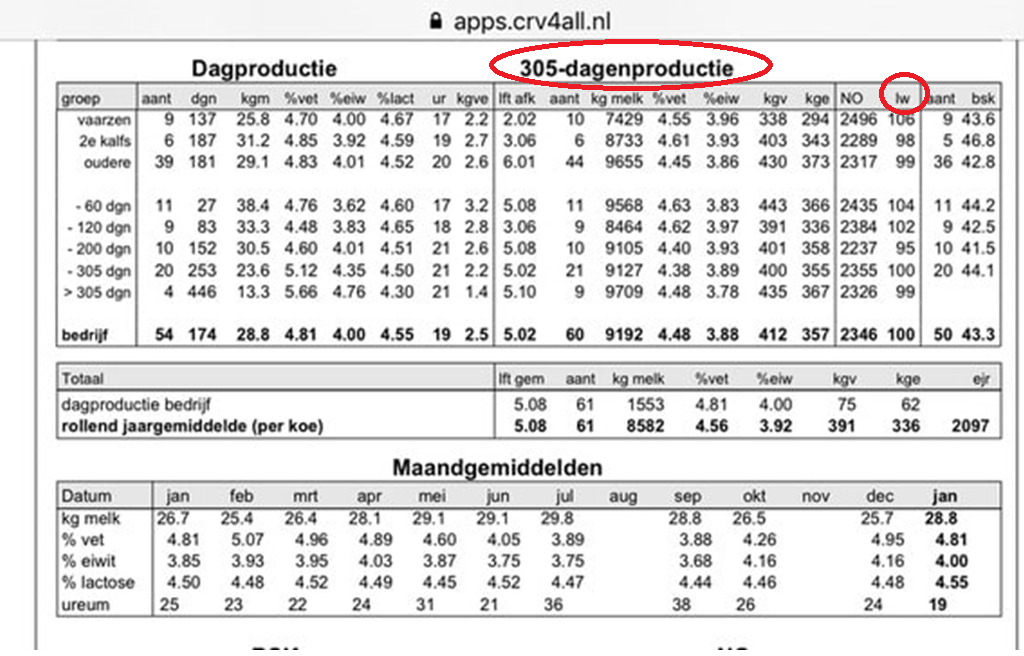 Eerste lactatie
Gebeurtenissen:
Ong. 30 dagen na afkalven weer tochtig. 
Na tweede cyclus is de vruchtbaarheid weer op orde. 
Inseminatie.  

Kengetal melkproductie (MPR-formulier): 
305-dagen productie 
Lactatiewaarde
[Speaker Notes: 305-dagen productie: cumulatieve productie van een dier over de eerste 305 dagen van de lactatie. Dit is de periode dat een koe de meeste melk produceert. 
Lactatiewaarde: kengetal dat aangeeft hoe goed een individueel dier of een groep dieren presteert ten opzichte van de hele melkgevende groep. Dit gebeurt op basis van productie van vet en eiwit, gecorrigeerd voor de verwachte tussenkalftijd, leeftijd en seizoen van afkalven.]
Levenscyclus in grote lijnen
[Speaker Notes: Melkproductie is doorlopend tot aan droogstand.]
Eerste lactatie
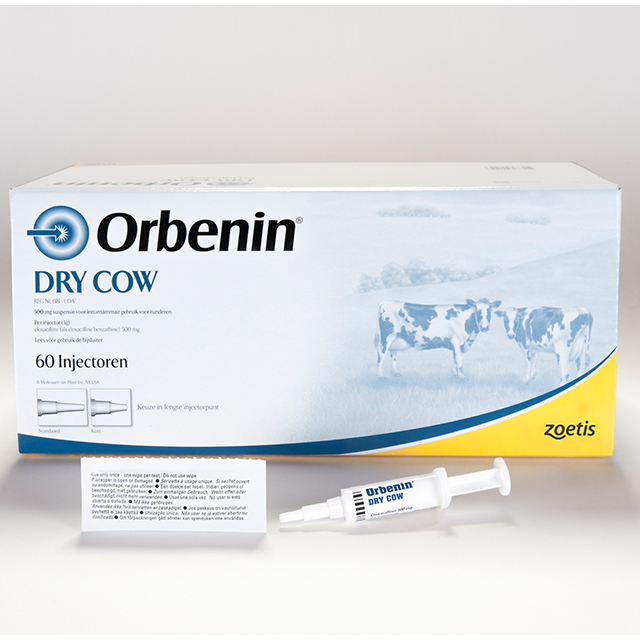 Vaars is drachtig gescand, melkproducerend dier. 

Wat is een verschil in de periode vlak voor afkalven tussen pink en vaars? 
Droogstand! 
Zes weken voor afkalven. 
Droogzetinjectoren.
[Speaker Notes: Droogstand is een soort zwangerschapsverlof van 6 weken. Hierin wordt de melkproductie stop gezet en kan het uierweefsel herstellen. De koe maakt zich eigenlijk klaar voor een nieuwe lactatie. 

Droogzetinjectoren worden verkregen via de dierenarts. Hierin is onderscheid tussen droogzetinjectoren met antibiotica of zonder. Hierbij wordt er gekeken naar het celgetal. Als deze boven een bepaalde norm is, dan wordt geadviseerd om injectoren met antibiotica te gebruiken, anders zonder (in verband met antibiotica gebruik).]
Droogstand
Huisvesting:
Apart gedeelte in de stal
Droogstaande koeien 

Voeding:
Schraler rantsoen
Vervetting
[Speaker Notes: Schraler rantsoen omdat ze geen energie nodig zijn voor productie. Ze zijn nu alleen energie nodig voor onderhoud en groei van het kalf.]
Droogstand
Gebeurtenissen:
Afkalfstal  afkalven 
Nieuwe lactatie
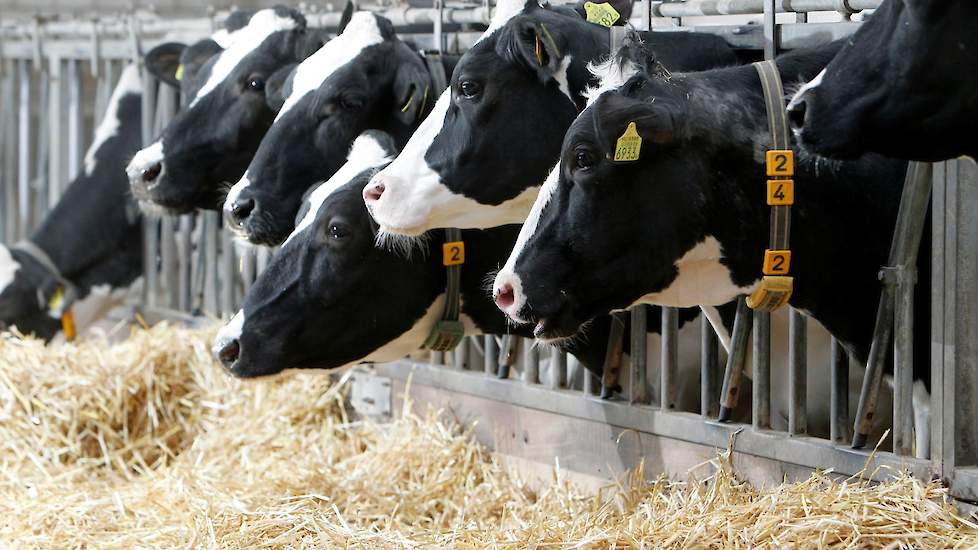 Tweede lactatie
Naamaanduiding: vaars  tweede kalfskoe. 

Lichaamsgewicht koe: ong. 600-650 kilogram
Lichaamsgewicht vaars: 550-580 kilogram. 
Elke kilogram groei, kost 7 liter melk. 

Tussenkalftijd (periode tussen twee afkalvingen). 
Nederlands gemiddelde: 410 dagen.
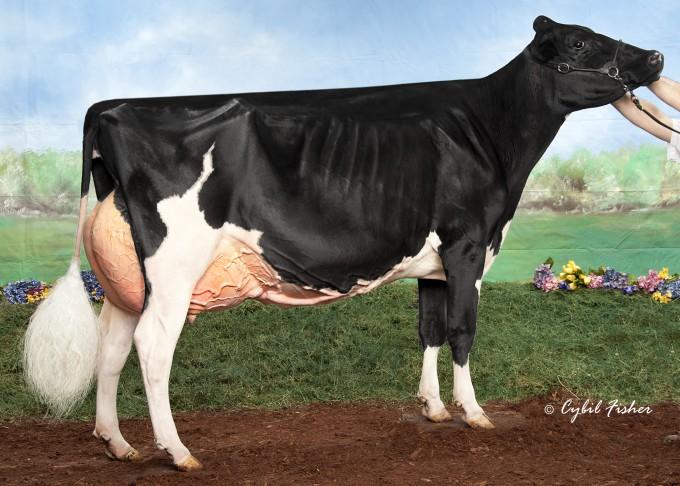 Levenscyclus in grote lijnen
[Speaker Notes: Melkproductie is doorlopend tot aan droogstand.]